Космос
Выполнила: воспитатель
Группы №6 «Балкыш»
Л.К. Тухватуллина
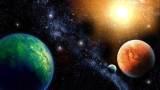 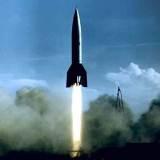 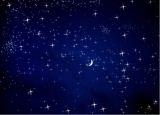 Луна
Земля
Метеориты
Метеориты
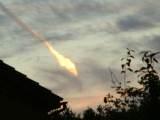 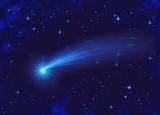 Космические лучи